2024 Arizona Youth Survey
2024
About the Arizona Youth Survey
The Arizona Criminal Justice Commission, in partnership with Arizona State University, administers the Arizona Youth Survey every even year. (A.R.S.§ 41-2416)

8th, 10th and 12th grade students participate across Arizona

2024 Participant Total: 42,247

Online survey focuses on the following:
Substance Use
Exposure to Violence/Bullying
Positive/Adverse Childhood Experiences (PACEs)
Risk and Protective Factors
Delinquency/Risky Behaviors
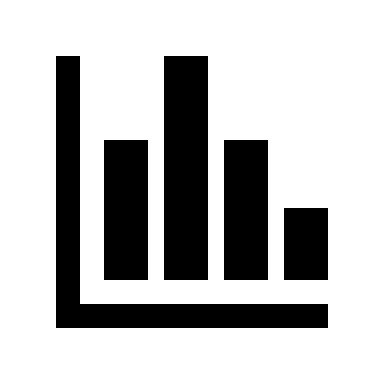 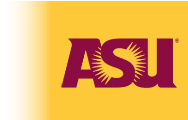 Lifetime Youth Substance Use
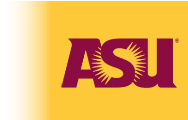 30-Day 8th Grade Youth Substance Use
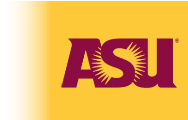 30-Day 10th Grade Youth Substance Use
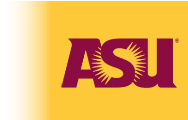 30-Day 12th Grade Youth Substance Use
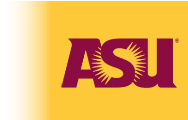 30-Day Marijuana Use by Grade, 2024
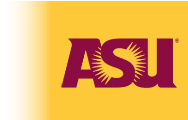 Youth Fentanyl Use
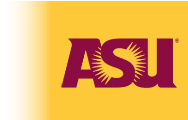 Youth Fentanyl Awareness
Exposed to Messaging            on Dangers of Fentanyl

     2022			              2024 
  26.0%		           54.4%
Aware of Fentanyl

      2022			     2024 
  8th: 53.1%			      81.3% 
10th: 66.4%			      91.2% 
12th: 75.3%			      93.3%
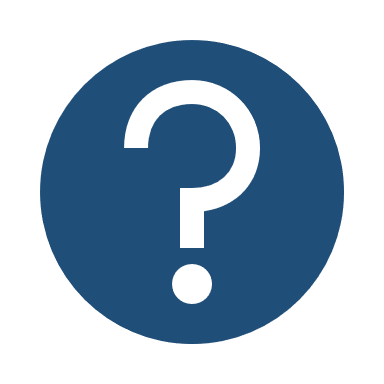 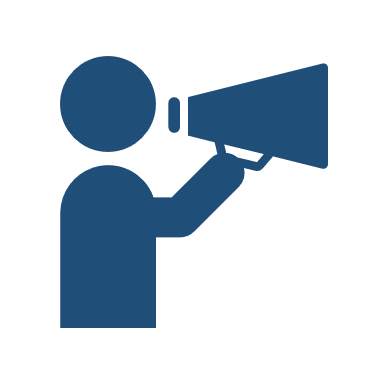 Talked to Parents

     2022			             2024 
  17.1%			     34.1%
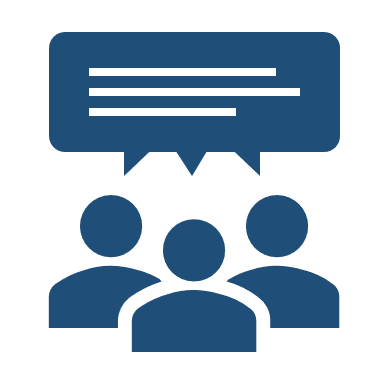 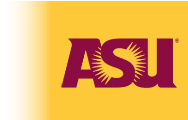 2024 Youth 30-Day Substance Use by Gender
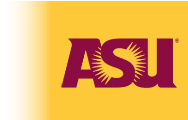 Top 5 Reasons for Substance Use by Gender
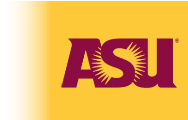 Adverse Childhood Experiences (ACEs)
Parent/Adult Physical Abuse

Parent/Adult Emotional Abuse

Parent/Adult Neglect

Parent Substance Abuse

Parent Incarcerated

Parents Separated/Divorced

Witness to Intimate Partner/Domestic Violence
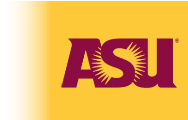 30-Day Substance Use by ACEs Prevalence, 2024
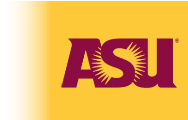 30-Day Substance Use by PACEs Prevalence, 2024
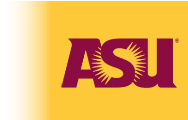 *- Only two PCE’s (Opportunity for School Mentoring and Family Attachment) factored into the calculation.
Youth Risky Behaviors/Delinquency
Texting/Talking while Driving
 12th Grade/Past 30 Days

   2022			                  2024 
46.8%			          54.4%
Cyberbullying (Online/Text)
Past Year

     2022			                 2024 
  19.7%			         21.7%
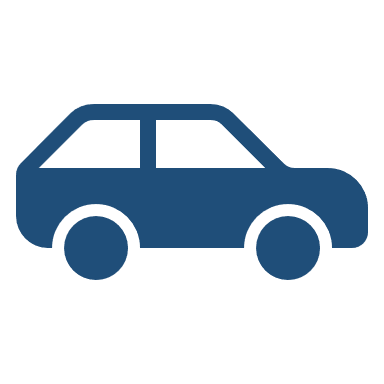 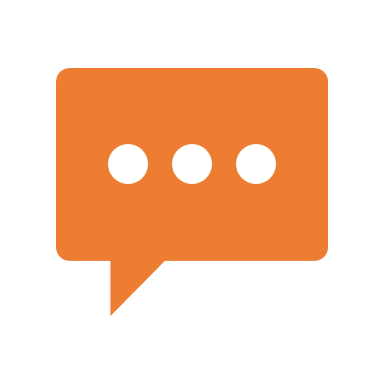 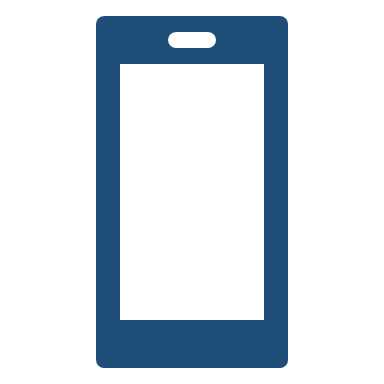 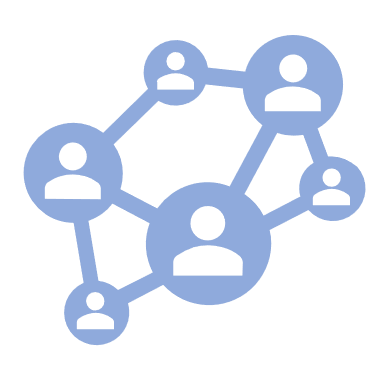 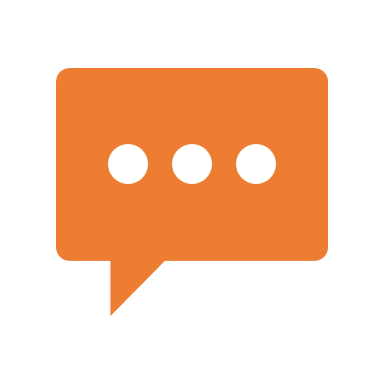 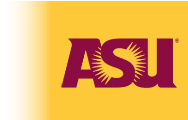 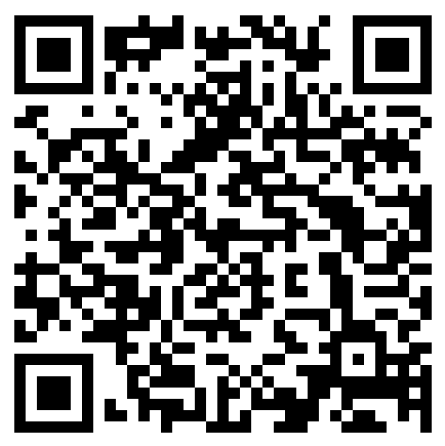 ACJC Data Visualization Center
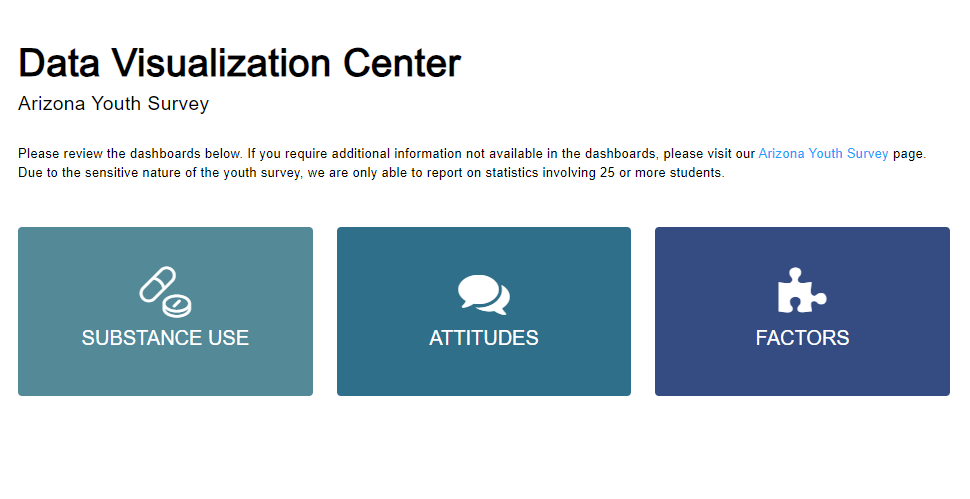 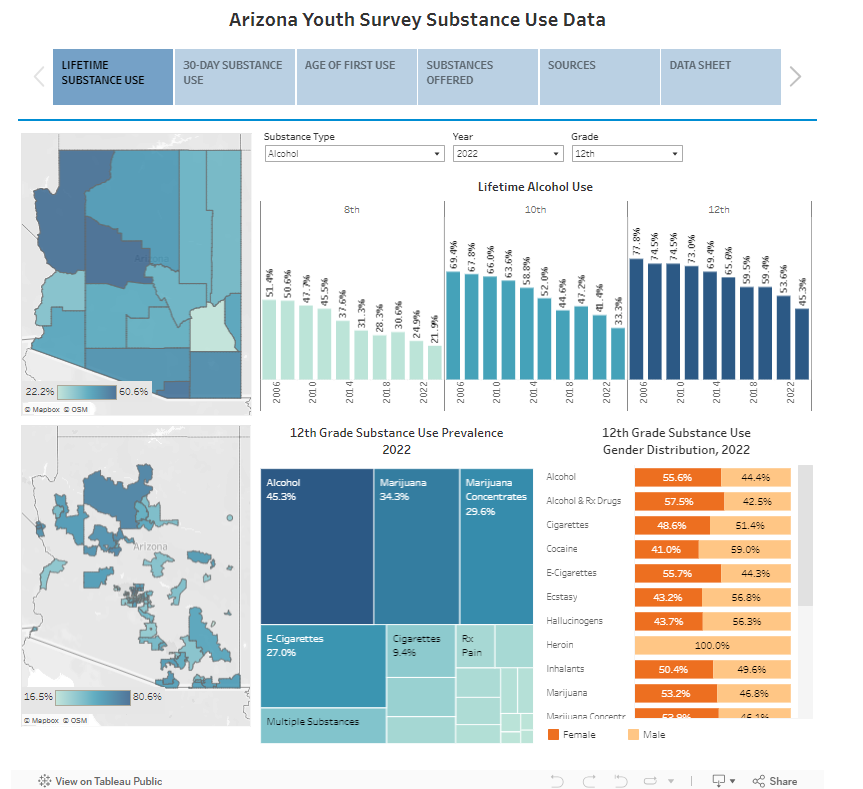 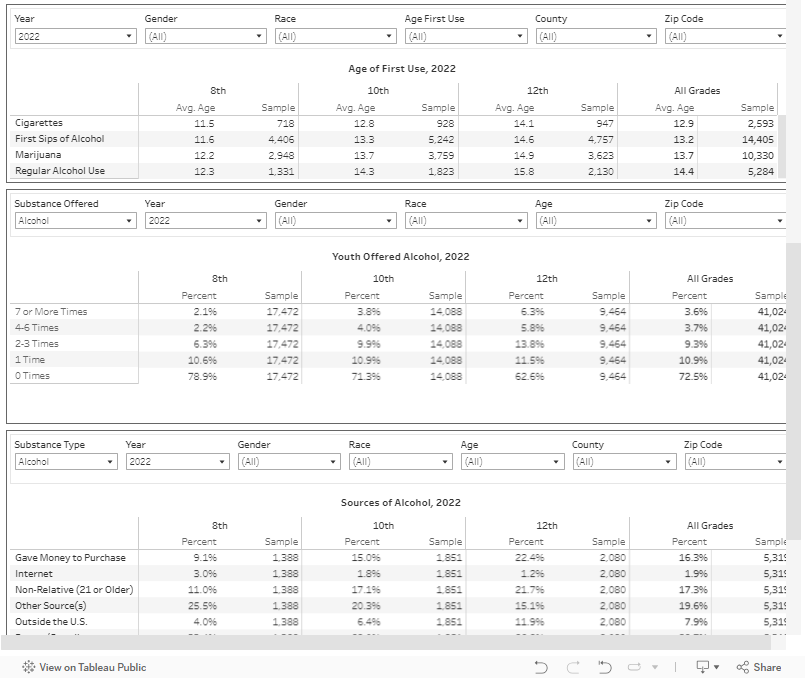 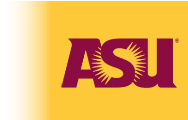 https://www.azcjc.gov/Data/Arizona-Youth-Survey
Contact Us
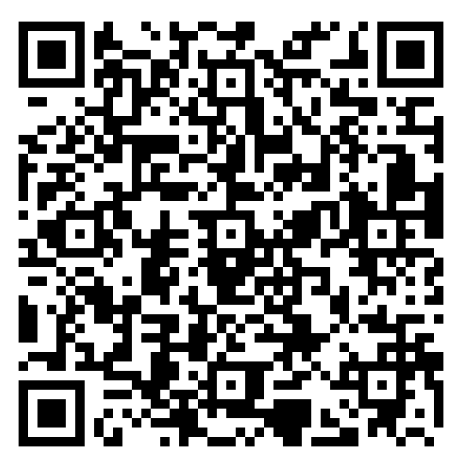 Andrew T. LeFevre, Executive Director
	Arizona Criminal Justice Commission
	alefevre@azcjc.gov 

Allyson J. Horgan, Ph.D.
	Statistical Analysis Center Director
	Data Integration, Analytics, & Optimization
	Arizona Criminal Justice Commission
	ahorgan@azcjc.gov 

Matt Bileski, M.A.
	Program Manager
	Data Integration, Analytics, & Optimization
	Arizona Criminal Justice Commission
	mbileski@azcjc.gov
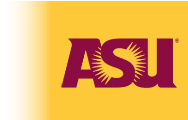 2024